IPC et pouvoir d’achat
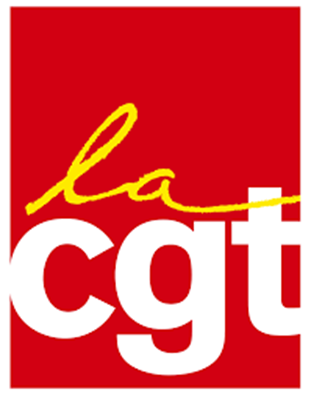 Le pouvoir d’achat, définition et calcul
Le pouvoir d’achat est défini par la quantité de biens et de services que l'on peut acheter pour un revenu donné

L’évolution pouvoir d’achat se calcule par la différence d’évolution entre le Revenu Disponible Brut (RDB) et les prix (c’est-à-dire l’inflation)

Le RDB comprend l’ensemble des revenus d’activité, des revenus de la propriété et des revenus fonciers. On y ajoute principalement les prestations sociales en espèces reçues par les ménages et on en retranche les cotisations sociales et les impôts versés.
L’inflation est appréhendée par l’Indice des prix à la consommation (IPC)

Exemple : Mon salaire est passé de 20 000€ à 21 000€ annuels entre 2020 et 2021. Dans le même temps mes impôts ont augmenté et sont passés de 500€ à 1 000€ annuels.  En 2021 , l’IPC a augmenté de 2,8%. 
Question : Quelle est l’évolution de mon pouvoir d’achat?
Une tendance historique à la baisse
L’IPC n’est pas un indicateur du coût de la vie
La prise en compte de l’effet qualité
L’évolution des normes sociales
L’effet qualité
Calcul pour comprendre l’effet qualité
Imaginons une ampoule vendue en 2020 qui a une durée de vie de 1 000 heures et est vendu au prix de 5€. 
En 2021, sa durée de vie passe à 900 heures et est vendue au prix de 5,5€. 
La durée de vie de l’ampoule est méconnue de l’Insee qui considère donc que la qualité des ampoules est la même en 2020 et 2021. 
La lumière de l’ampoule reste la même, seule sa durée de vie a changé entre 2020 et 2021. On considère que la durée de vie l’ampoule correspond à sa qualité
L’Insee retiendrait donc une augmentation de 10%. Mais pour avoir la même qualite (1000 heures d’éclairage), on doit en réalité payer 6,11€ soit 22,2% de plus qu’en 2020.
Pouvoir d’achat ressenti et calculé, pourquoi une telle différence
Le « biais psychologique »
L’augmentation des dépenses contraintes
L’effet de l’euro
Dépenses contraintes
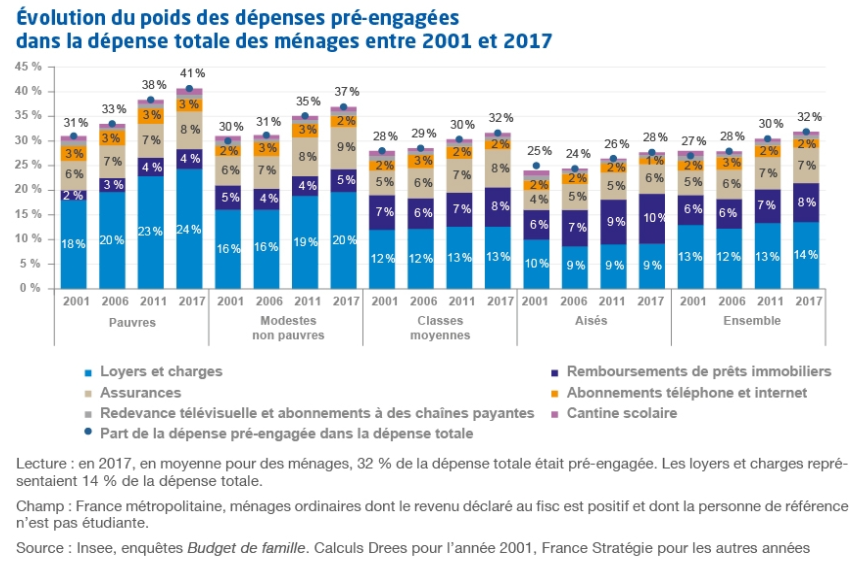 La prise en compte des évolutions sociodémographiques
Depuis 2012, le pouvoir d’achat par ménage a totalement stagné. En revanche, le pouvoir d’achat des français pris comme un tout a augmenté de 5%. Il faut être vigilant de quoi parle-t-on.
Quel indicateur utiliser?
Le calcul des unités de consommation :
La première personne d’un ménage compte pour 1 unité de consommation, ensuite un adulte ou enfant de 14 ans ou plus compte pour 0,5 unité et un enfant de moins de 14 ans compte pour 0,3.
Une augmentation, de quels revenus?
Peu importe la source de l’augmentation du RDB d’un point de vue statistique, pourtant selon les ménages les sources de revenus ne sont pas les mêmes.

Ex: en moyenne les ménages modestes touchent très peu de dividendes contraires aux ménages fortunés. Pourtant une augmentation des dividendes entraine une augmentation du Revenu Disponible Brut et donc du pouvoir d’achat. Or cette augmentation ne profitera qu’à une petite partie de la population. 

La preuve en 2018, les dividendes ont augmenté de 24%, cela a gonflé le pouvoir d’achat de 0,5 point.
Sur les 1,7% d’augmentation du pouvoir d’achat en 2018, 0,5 point ne sont dus qu’aux dividendes, et donc accaparés par les actionnaires.
Quelles utilisations de l’IPC
Quid de l’indexation des salaires, des retraites de base et complémentaires et des prestations sociales?
Conclusion
L’indicateur statistique du pouvoir d’achat n’est pas mauvais en soi mais il faut être vigilant et aller plus loin que l’indicateur moyen
L’IPC n’est pas un indicateur du coût de la vie, il n’est donc pas raisonnable d’en faire l’alpha et l’oméga des négociations salariales (surtout lorsqu’il est au plus bas)

Décohabitation : en moyenne 0,5 point par an
Prise en compte du logement : en moyenne 0,1 point par an
Tabac : en moyenne 0,1 point par an (0 en 2021, 0,2 point en 2020)
Qualité : en moyenne 0,3 point par an
Inflation plus forte pour les plus modestes, mais phénomène difficilement chiffrable
Au total, il faudrait donc rajouter un point par an en moyenne pour que l’IPC se rapproche d’un indicateur du coût de la vie.
L’inflation, un sujet quasiment oublié qui revient à la surface brusquement
Quelle inflation aujourd’hui?
2 types de publications des chiffres, provisoires et définitives
Provisoires en fin de mois
https://www.insee.fr/fr/statistiques/7625341
Définitifs le 15 du mois suivant 
https://www.insee.fr/fr/statistiques/7618754
[Speaker Notes: Formule : (indice final/indice initial)-1]
La baisse de l’inflation n’est pas la baisse des prix
5,9% en avril 2023
 5,1% en mai 2023 
Mais quelle baisse des prix?
Les causes de cette inflation
De multiples chocs extérieurs qui jouent sur les coûts de production
La capacité des grandes entreprises à répercuter leurs coûts pour conserver leurs marges
Ce n’est pas une inflation par la demande
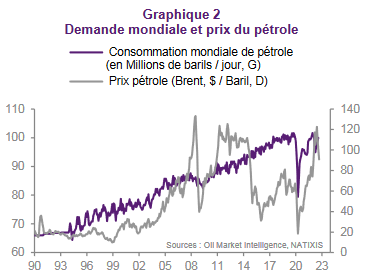 Les réponses politiques à l’inflation
Loi pouvoir d’achat, politique du chèque
Resserrement des politiques monétaires
Acceptation du chômage et de la récession pour lutter contre l’inflation
Coup de frein sur la politique monétaire
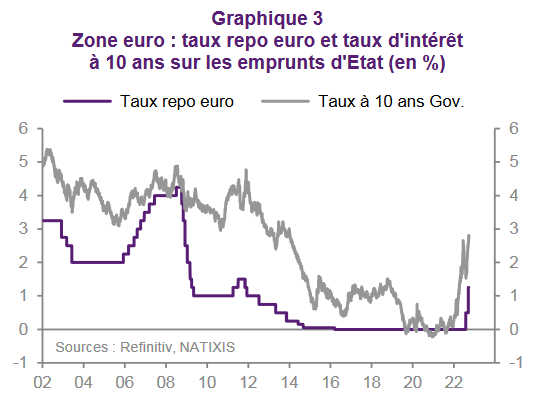 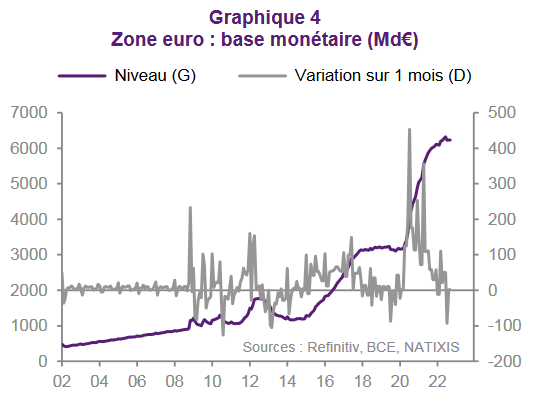 Le mythe de la courbe de Phillips et d’une boucle prix-salaires
L’inflation comme rapport de classes
L’inflation n’échappe pas à la question de la lutte des classes

Pour aller plus loin : L’inflation ? Une question de répartition ! , Les économistes atterrés
https://www.atterres.org/linflation-une-question-de-repartition/
Inflation et prix de l’alimentation
L’inflation contribue fortement à l’inflation globale
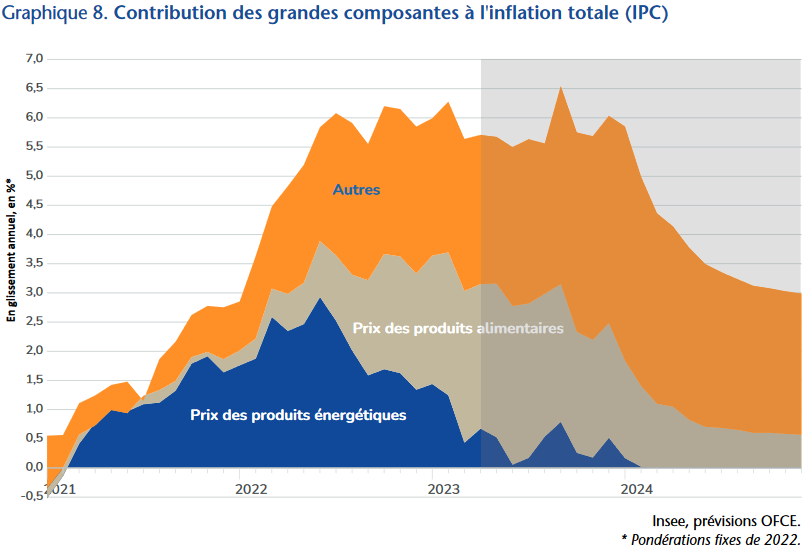 Un poste important dans le budget des ménages, notamment des plus modestes
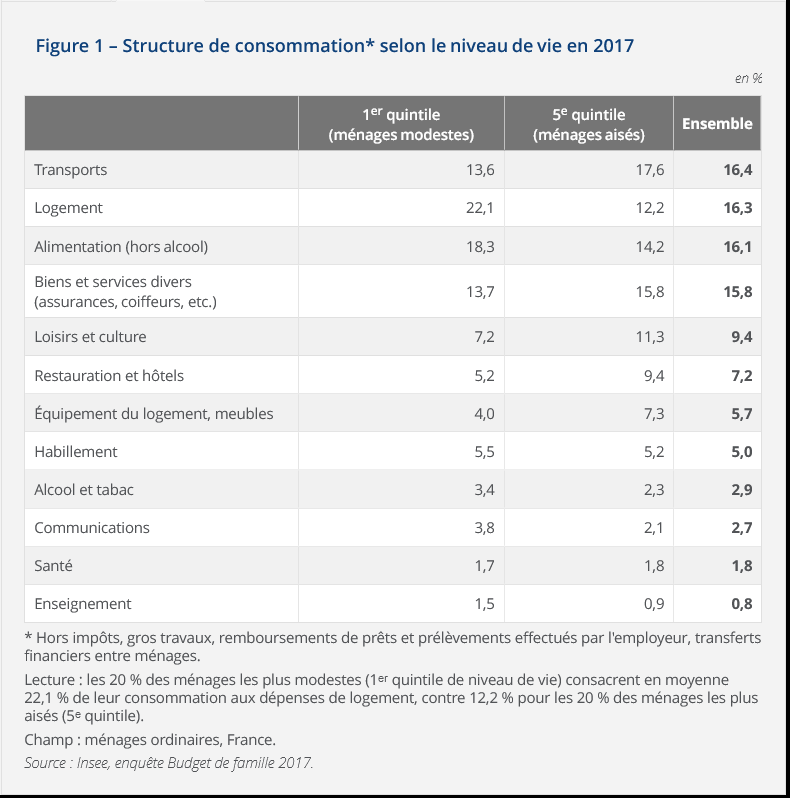 [Speaker Notes: Substitution entre les gammes de produit, pas possible pour les ménages modestes.]
Pourquoi les prix de l’alimentation augmentent autant
Importations, donc dépendance aux coûts de transports et à la valeur de l’€
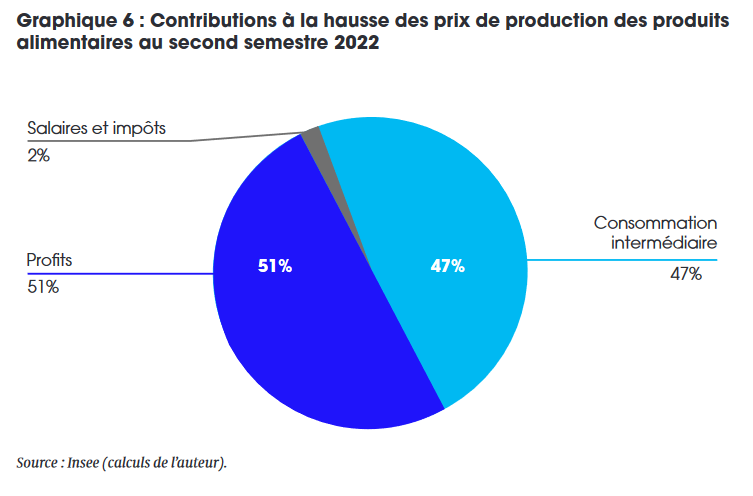 [Speaker Notes: Entre les quatrièmes trimestres 2021 et 2022, les profits du secteur ont doublé (passant de 3 à 6 milliards), tandis que la rémunération des salariés du secteur n’a augmenté que de 3 % (de 6,7 à 6,9 milliards).
Au second semestre 2022, la contribution des profits de l’agroalimentaire à la hausse des prix de production monte même à 51 %, les consommations intermédiaires pesant pour 47 % et les salaires et impôts nets sur la production pour 2 %.]